PRISTUPAČNOST – od  zakona  do  prakse
DIREKTORAT ZA GRAĐEVINARSTVO
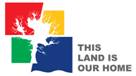 1. Od teorije do prakse – EU
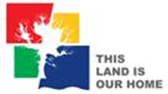 2
1. Od teorije do prakse – EU
U skladu sa Evropskim konceptom pristupačnosti – EKP iz 2003.godine, sve članice EU su bile u obavezi da obezbijede 4 instrumenta:
Praktične zakone i uputstva
Lokalno lobiranje i kontrolu
Mrežu lokalnih eksperata
Nacionalni centar za pristupačnu gradnju
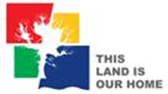 3
ZAKLJUČAK: I poslije skoro 40 godina 
EU nije u potpunosti pristupačna 
licima sa invaliditetom

Izvod iz EU Strategije za osobe sa invaliditetom 2010-2020. godine:
“Pristupačnost je preduslov za participaciju u društvu i ekonomiji, ali pred EU je još dugačak put do ostvarenja ovog cilja.”
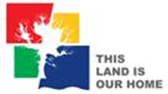 4
2. Od teorije do prakse – CRNA GORA
Pitanjem pristupačnosti počela da se bavi od 2008.godine

U skladu sa EKP 2003, Crna Gora:
postavila jasan i razumljiv pravni okvir u oblasti pristupačnosti 
putem radionica i edukacija uključuje veliki broj državnih i lokalnih službenika na rješavanju pristupačnosti
u proces odlučivanja uključuje i informiše o planovima i rezultatima – NVO sektor
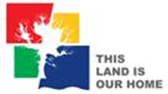 5
2. Od teorije do prakse – CRNA GORA
I instrument : REGULATIVA
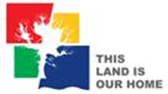 6
2. Od teorije do prakse – CRNA GORA
II instrument : LOKALNO LOBIRANJE I KONTROLA
OBAVEZE MINISTARSTVA:
Kontinuirano sprovođenje programa edukacije službenika u državnim organima na nacionalnom i lokalnom nivou u pogledu pristupa bez prepreka radi omogućavanja komunikacije sa osobama sa invaliditetom
Izrada analize pristupačnosti objekata u javnoj i opštoj upotrebi i Utvrđivanje prioriteta za uklanjanje arhitektonskih barijera na objekatima u javnoj   upotrebi 
PREDUZETO:
Održan veliki broj radionica i okruglih stolova u cilju informisanja i edukacije službenika na državnom i okalnom nivou
Svim radionicama i okruglim stolovima prisustvovali predstavnici NVO sektora
Urađen Akcini plan
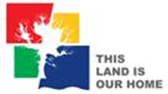 7
3. Problemi u implementaciji
4
Nedostatak finansijskih sredstava
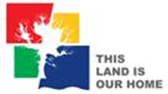 8
4. Akcioni plan
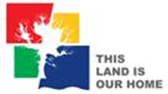 9
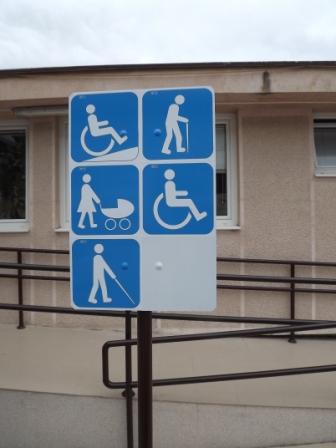 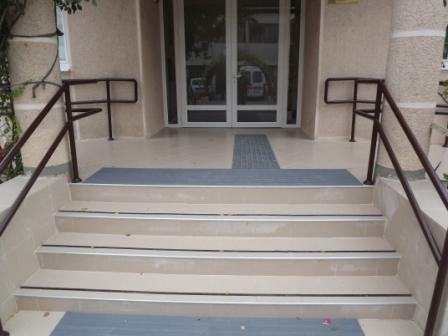 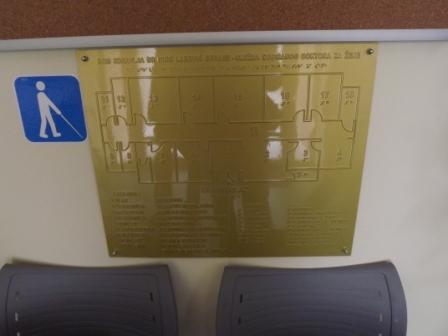 4. Akcioni plan
DOM ZDRAVLJA BERANE
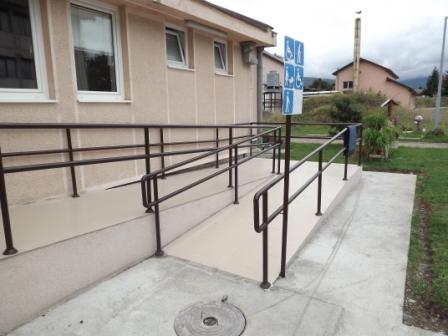 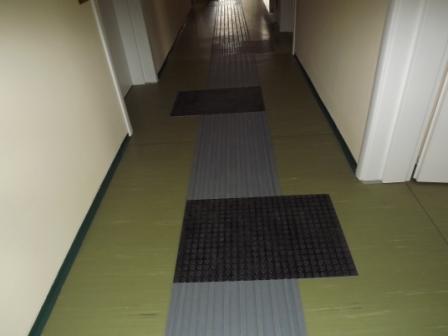 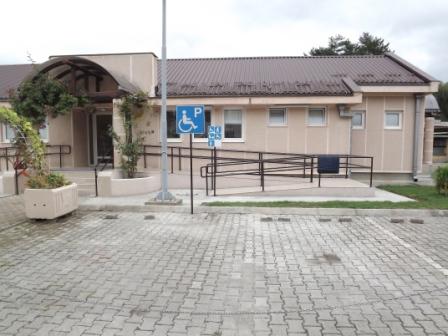 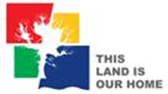 10
4. Akcioni plan
DOM ZDRAVLJA PLJEVLJA zgrada laboratorije i rentgena
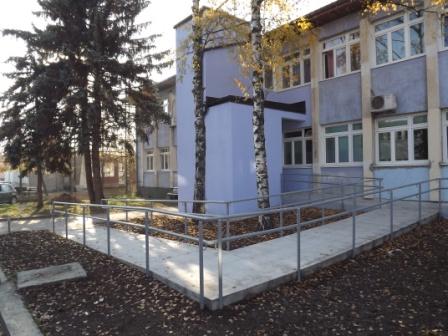 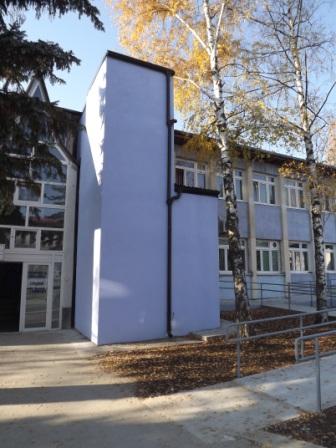 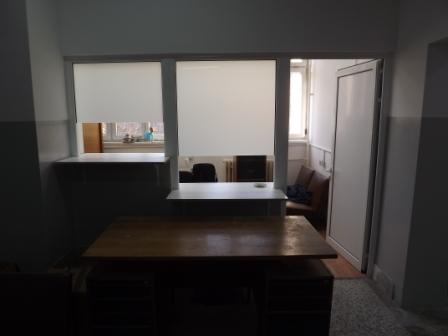 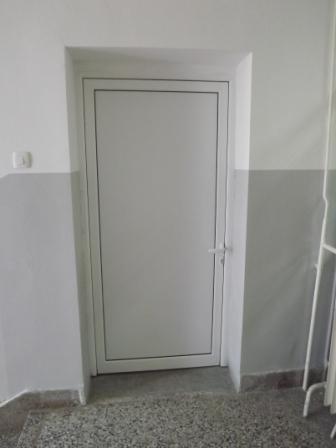 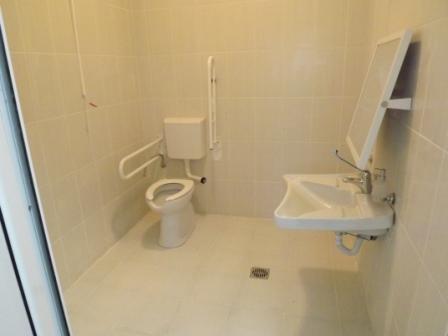 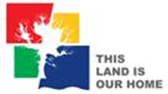 11
4. Akcioni plan
PORESKA UPRAVA – Područna jedinica Podgorica
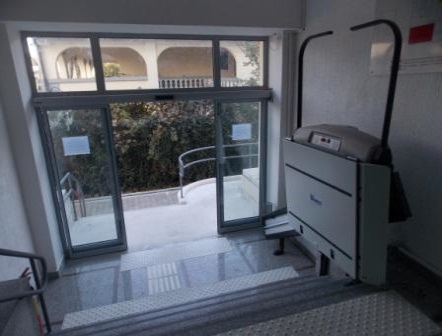 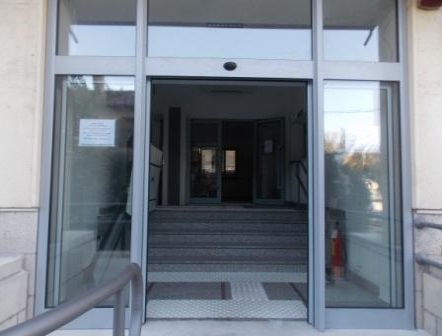 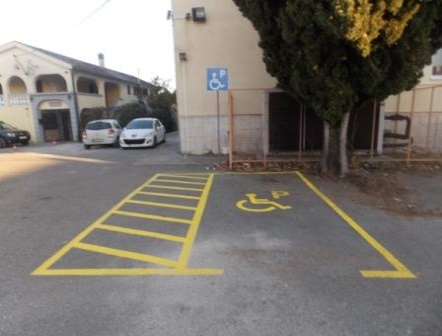 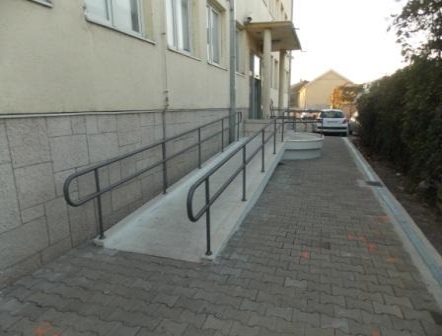 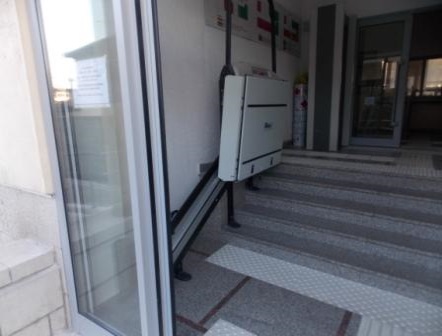 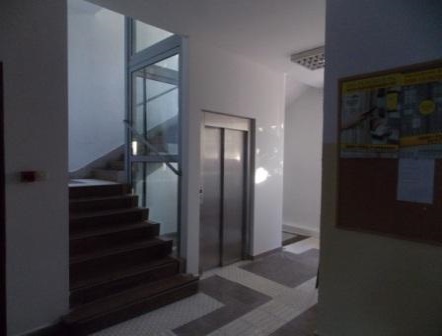 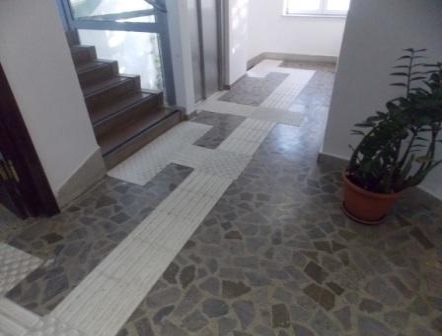 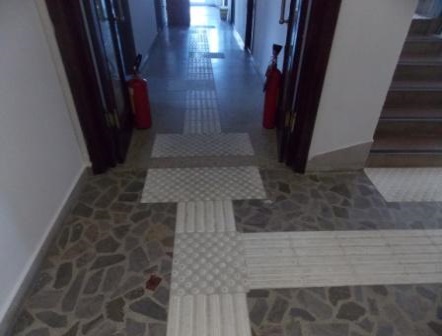 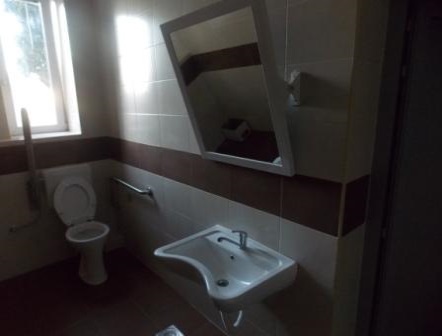 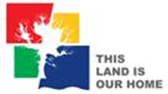 12
4. Akcioni plan
SKUPŠTINA CRNE GORE
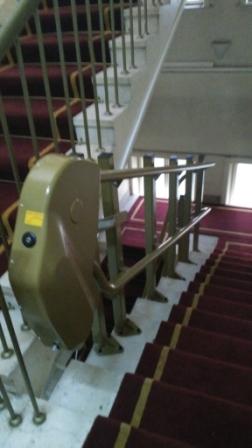 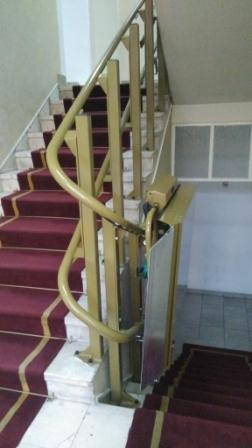 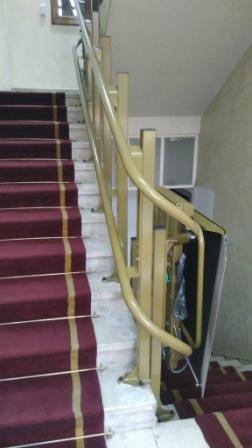 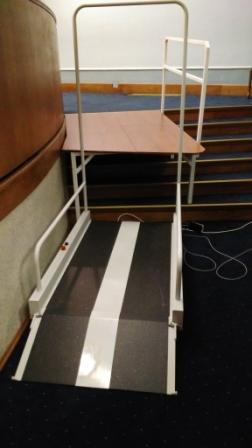 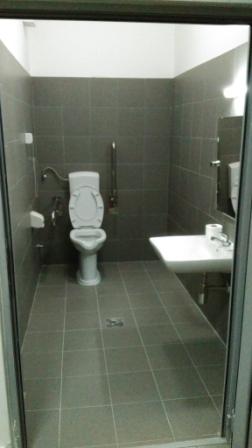 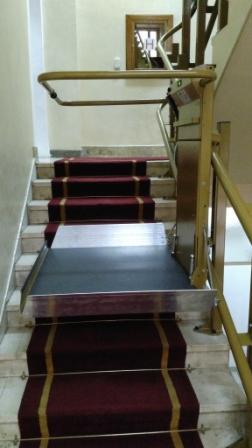 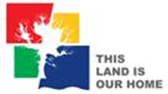 13
4. Primjeri dobre prakse
POLIKLINIČKI CENTAR BERANE
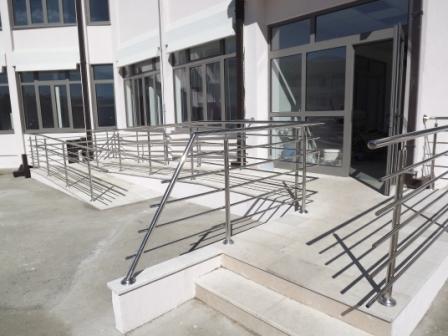 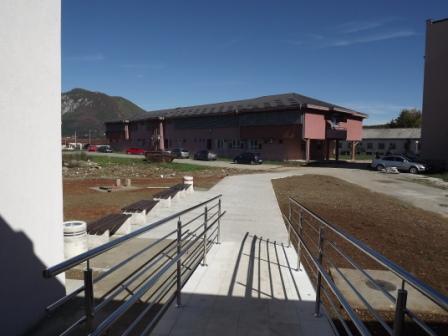 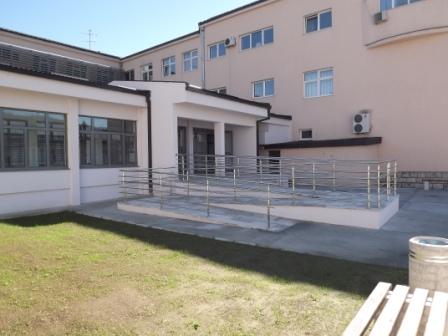 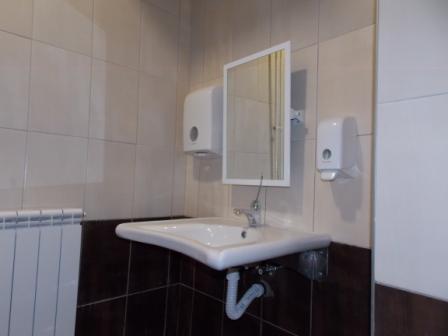 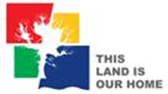 14
4. Primjeri dobre prakse
SPORTSKA DVORANA UCG
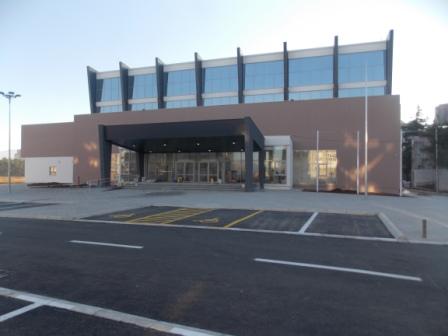 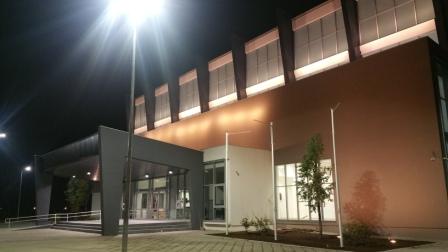 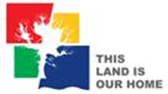 15
4. Primjeri dobre prakse
SPORTSKA DVORANA ŽABLJAK
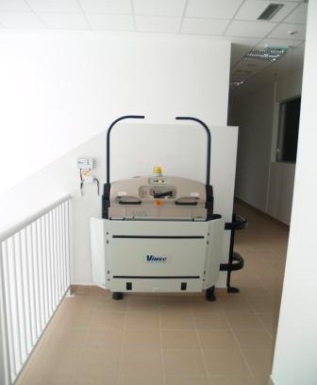 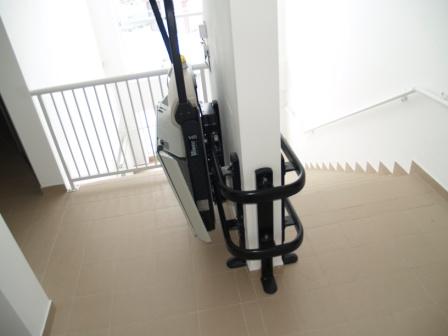 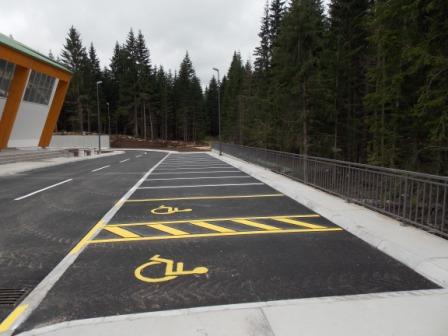 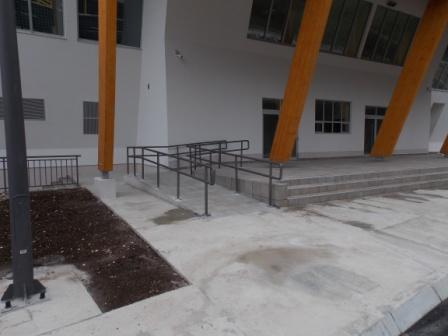 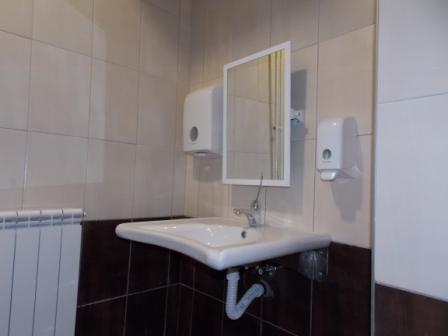 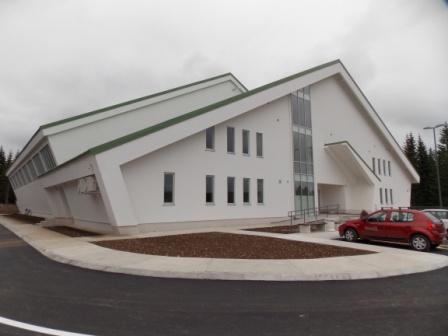 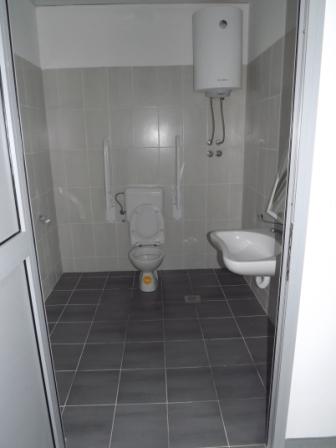 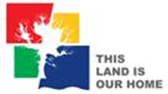 16
4. Primjeri dobre prakse
ZAVOD ZA TRANSFUZIJU KRVI CRNE GORE
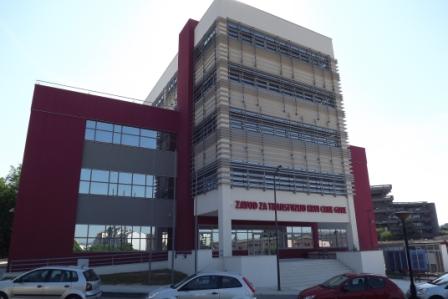 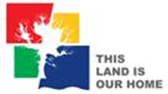 17